Особенности построения индивидуального образовательного маршрута при работе с высокомотивированными детьми(из опыта работы )
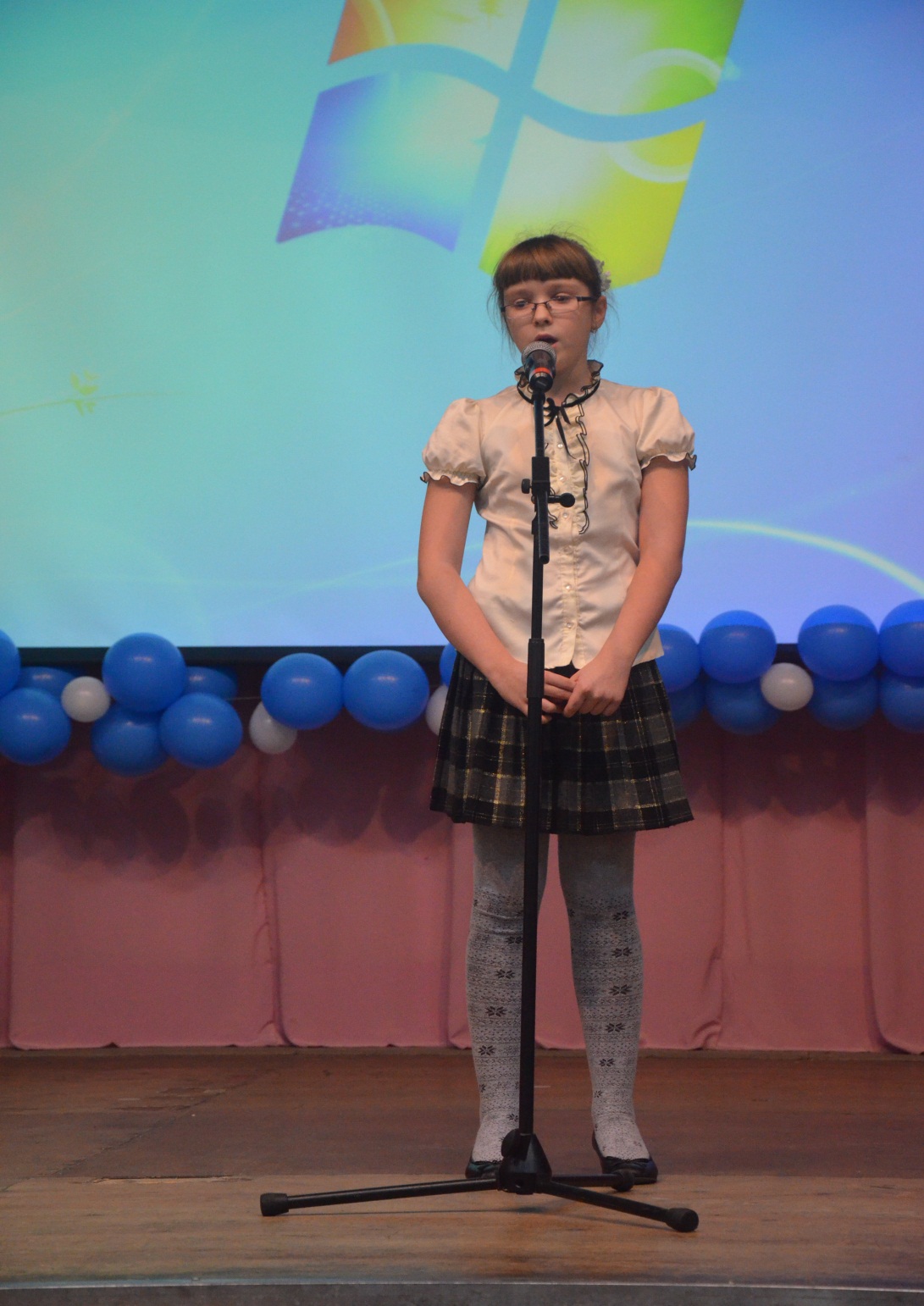 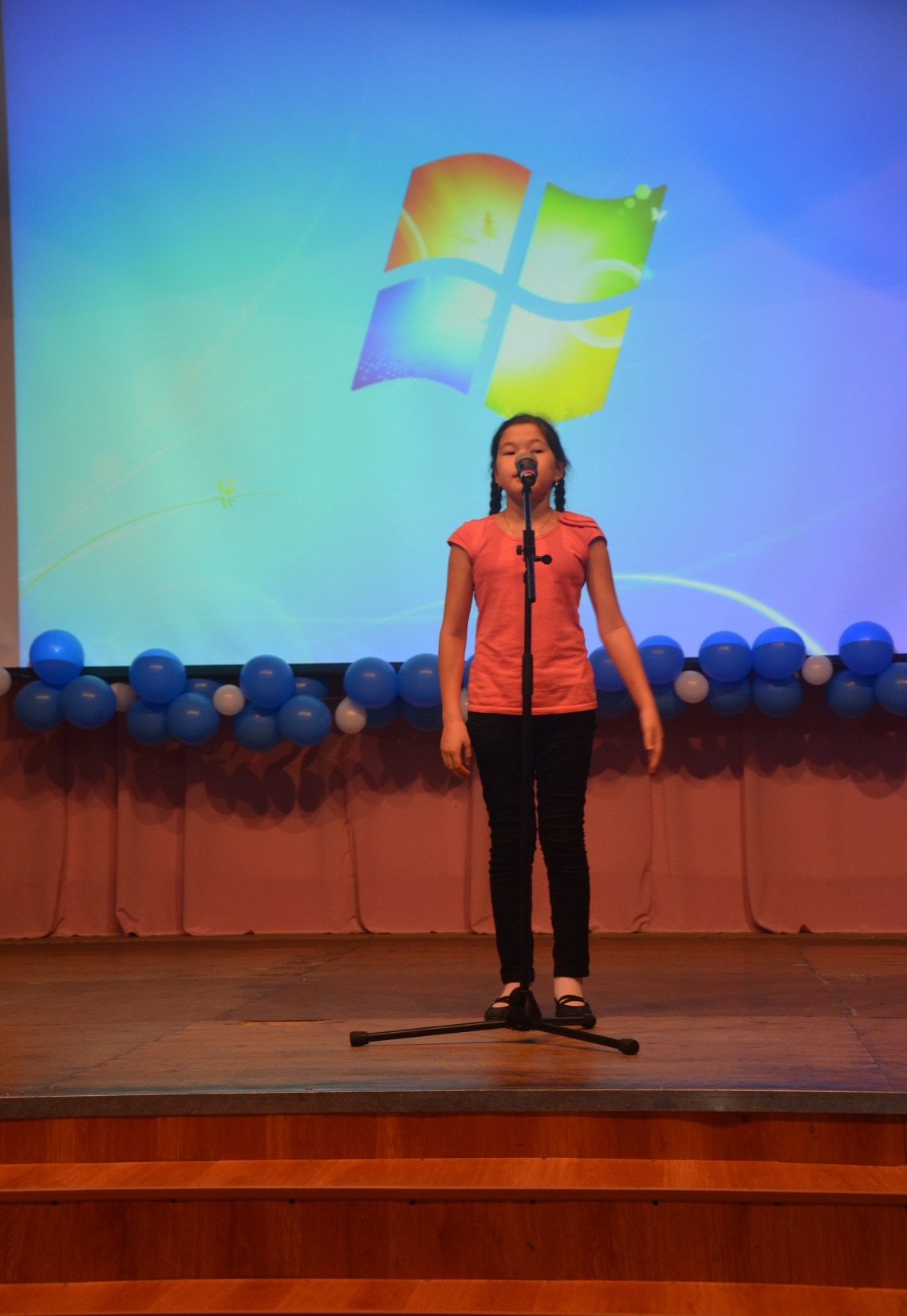 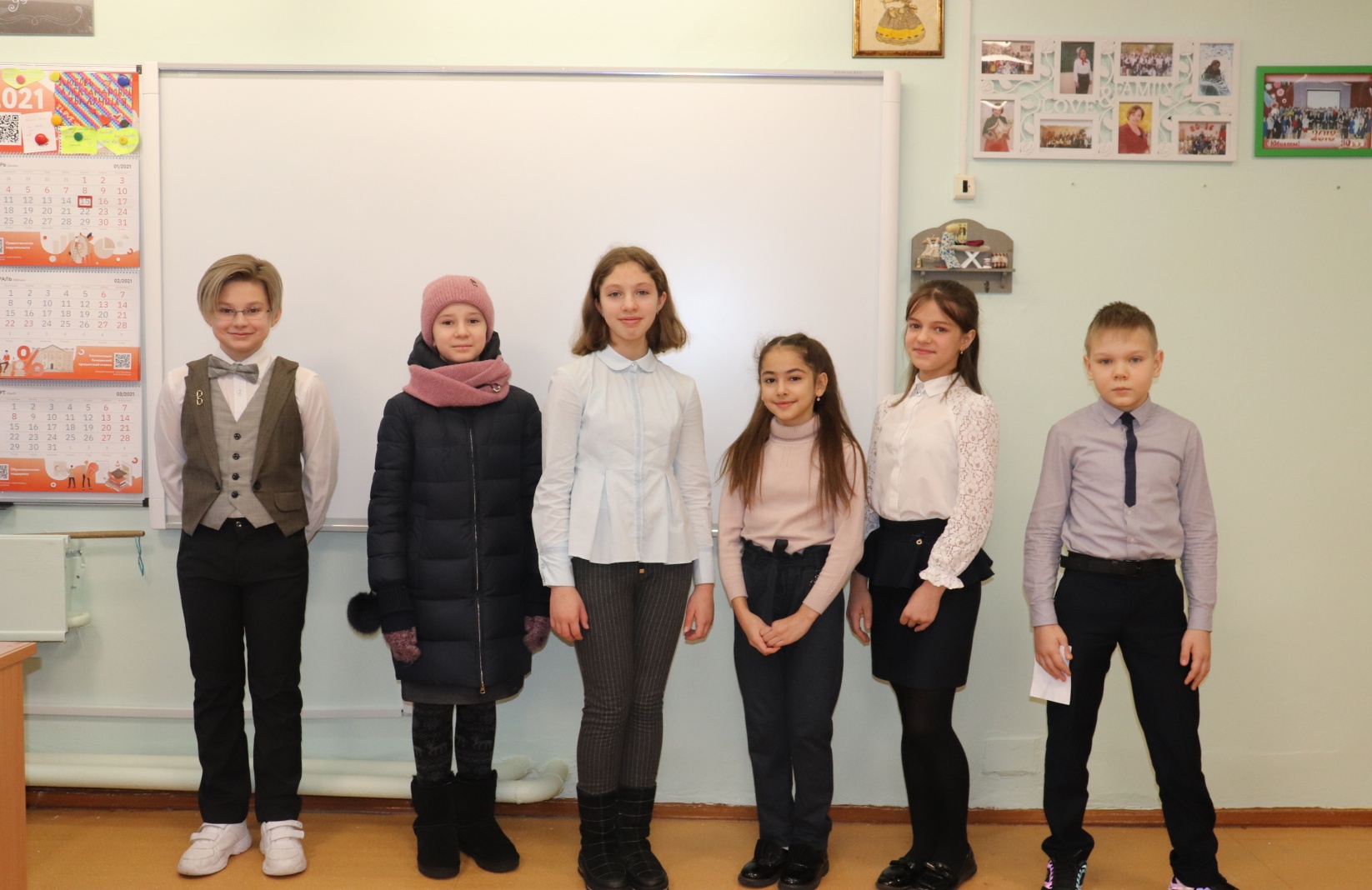 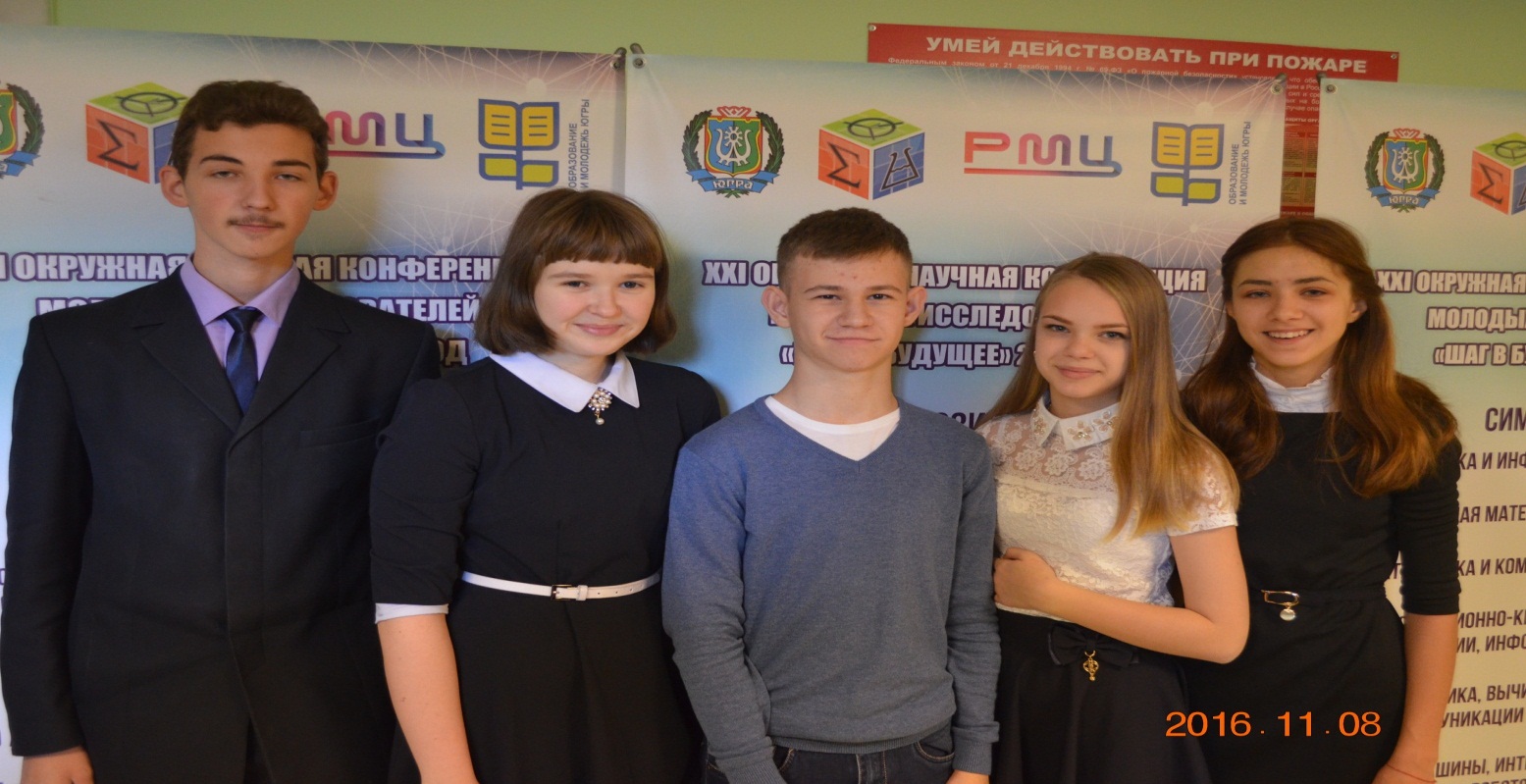 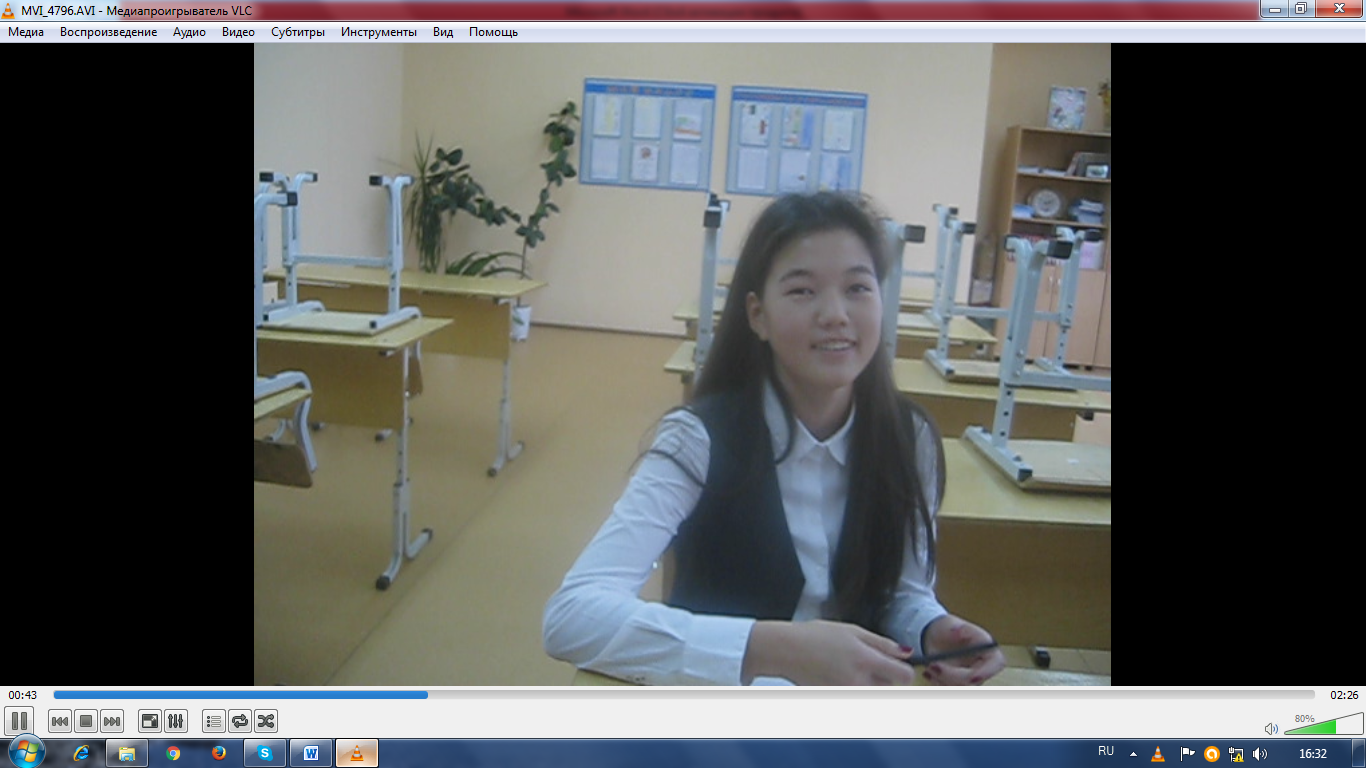 2012
2019
2020
Высокомотивированный ребенок - это ребенок, у которого высоко развита внутренняя и внешняя потребности быть успешными в определенной области знаний и деятельности

«Детская одаренность»
Мотивация +
Интеллект +
Креативность
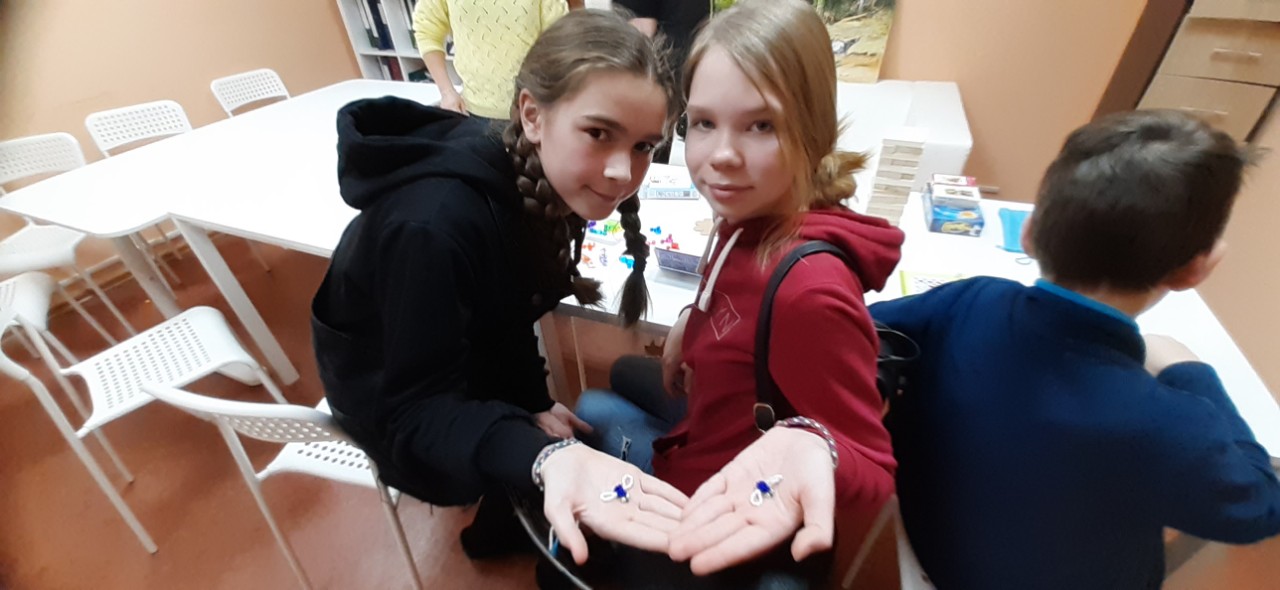 ТИПЫ ОДАРЕННОСТИ
Интеллектуальная одаренность
предметно-академическая
научно-исследовательская
научно - техническая
проектно - инновационная
Коммуникативная одаренность
организационно – лидерская
ораторская
Художественно – творческая одаренность
литературно – поэтическая
хореографическая
Сценическая
музыкальная
изобразительная
Спортивная одаренность
общефизическая
специальная (в определенном
виде спорта)
Характерные черты мотивированных детей
Любопытство, любознательность
Познавательная потребность
Склонность 
к задачам дивергентного типа
Сверх
чувствительность к проблемам
Высокая концентрация внимания
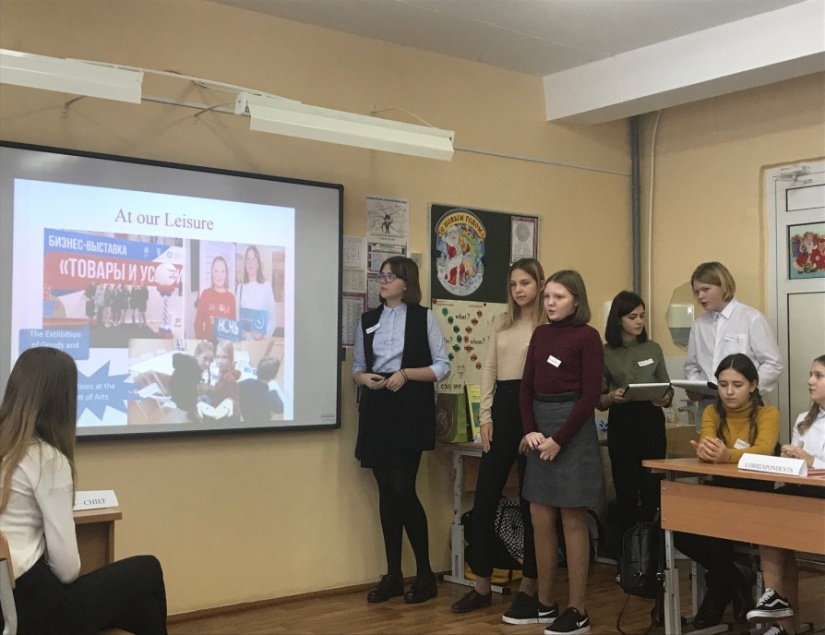 Отличная память
Оригинальность мышления
Большой словарный запас
Гибкость мышления
Продуктивность мышления
Специфические интересы и склонности
Способность
 к прогнозированию
Способность к самооценке
Легкость ассоциирования
Модель высокомотивированного ребенка
Способная самостоятельно находить выход из проблемной ситуации, осуществлять поисковую деятельность, владеть средствами и способами исследовательского труда
Обладающая разносторонним интеллектом, компенсаторными способностями, высоким уровнем культуры
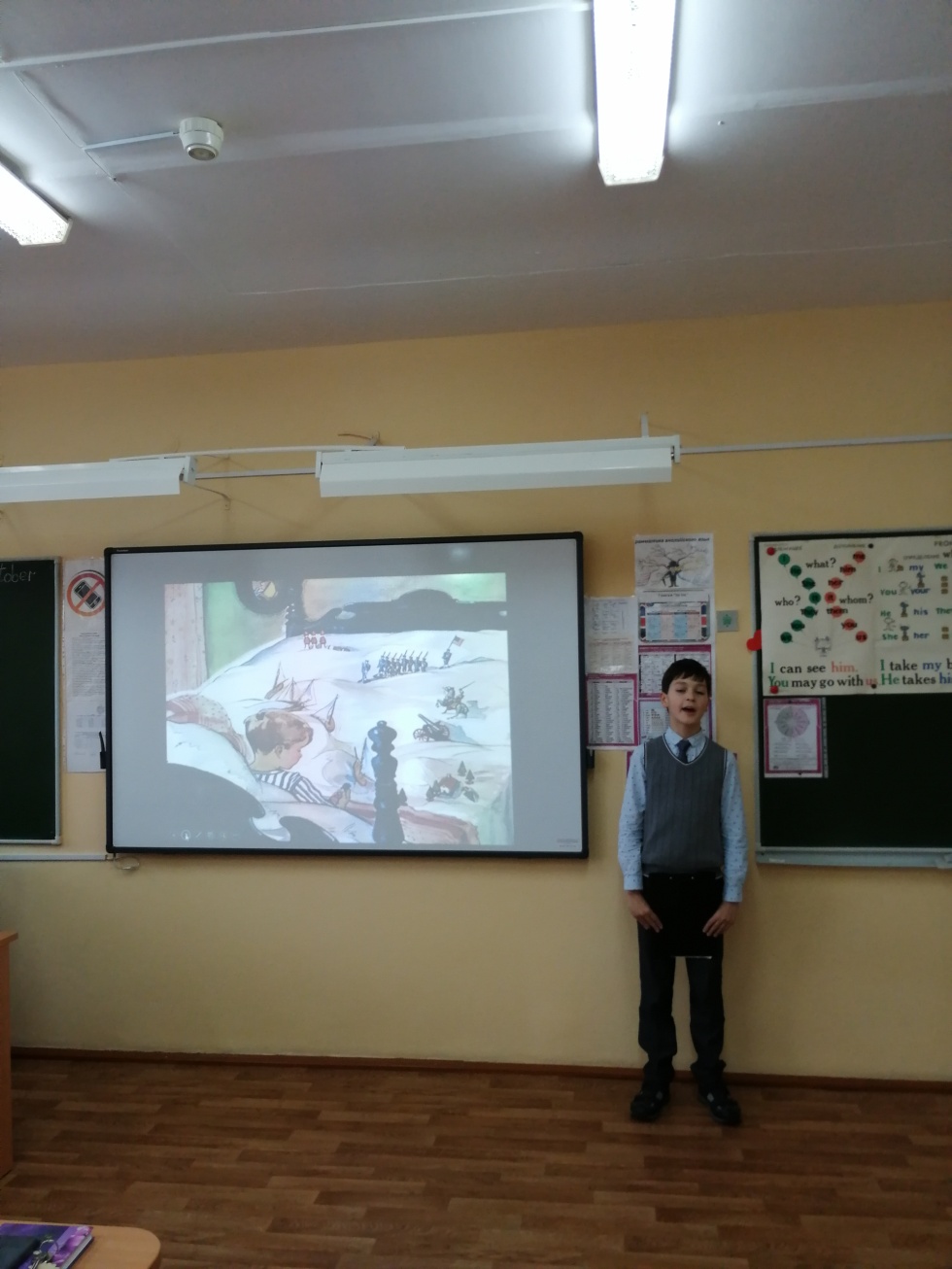 Способная к саморазвитию 
и самообразованию
Способная осуществить самостоятельную продуктивную деятельность
Готовая к осознанному выбору и освоению профессиональных образовательных программ отдельных областей знаний  с учетом сложившихся  интересов и возможностей
Руководствующаяся в своей жизнедеятельности общечеловеческими ценностями и нормами
Здоровая физически, духовно – нравственно и социально
Задачи работы с высокомотивированными детьми
в основной школе
в старшей школе
1.   развитие интеллектуального и творческого потенциала школьников;
2.   формирование устойчивого мотива к учебной и творческой деятельности;
3.   овладение элементами исследовательской деятельности;
1.   развитие интеллектуальной и творческой активности воспитанников;
2.  формирование устойчивой мотивации к интеллектуальной и творческой деятельности;
3. овладение методами исследовательской деятельности;
4. развитие самостоятельной интеллектуальной и творческой деятельности
Принципы работы с одаренными детьми
Принцип создания условий для совместной работы учащихся при минимальном участии  учителя
Принцип опережающего обучения
Принцип усиления внимания к проблеме межпредметных связей в индивидуальной работе
Принцип индивидуализации и дифференциации обучения
Принцип максимального разнообразия предоставленных возможностей для реализации способностей учащихся
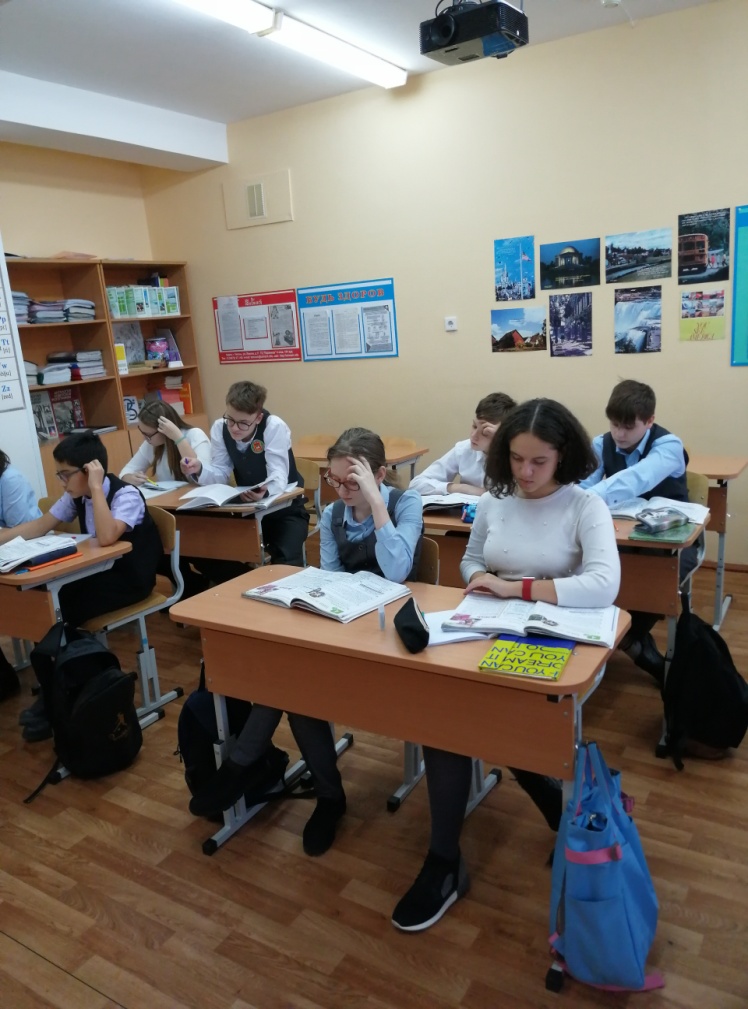 Принцип комфортности в любой деятельности
Принцип возрастания роли внеурочной деятельности одаренных детей
Принцип развивающего обучения
Требования к личности учителя, работающему с высокомотивированными учащимися
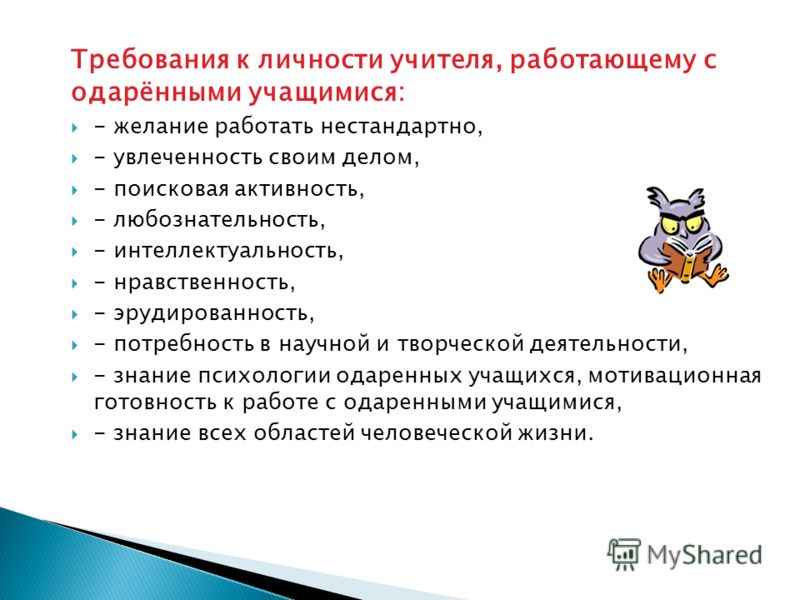 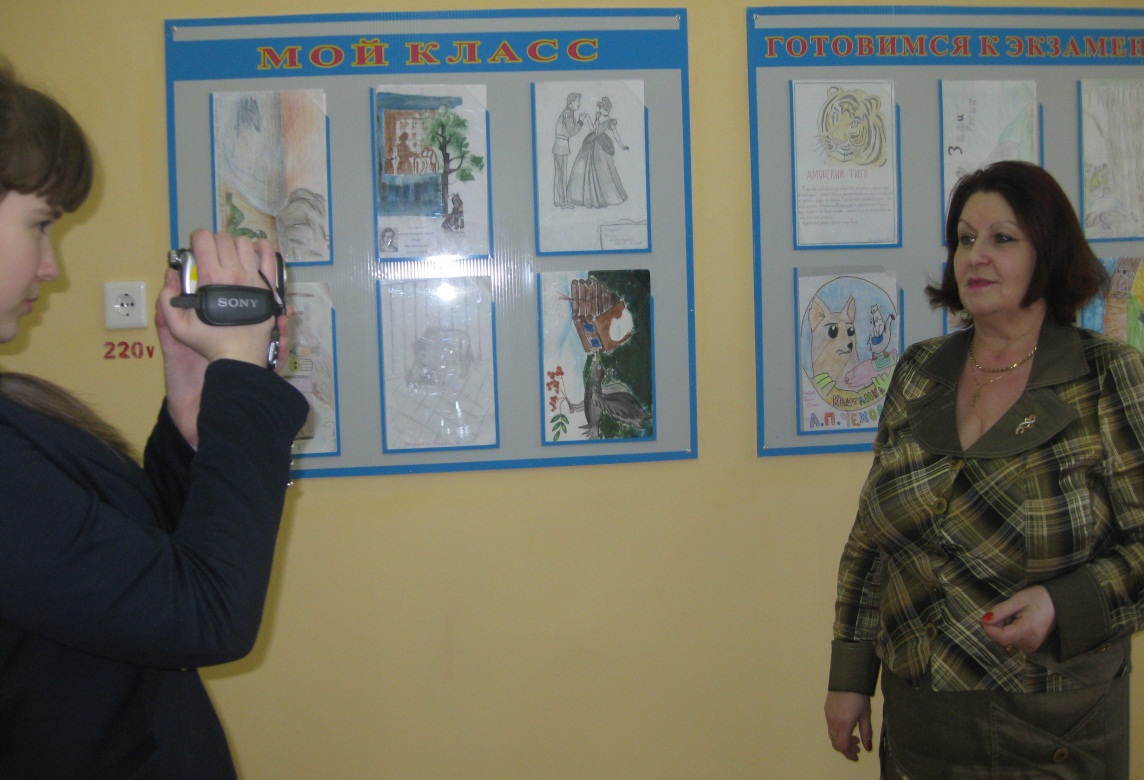 ИОТ (индивидуальная образовательная траектория)
А) составляется на основе базисного учебного плана
Б) разрабатывается самим учащимся при поддержке классного руководителя, администрации, родителей, психолога
В) включает в себя:
учебный план
элективные курсы
индивидуальные консультации
платные услуги
творческие, исследовательские работы, проекты
Г) является официальным документом, регламентирующим отношения между учеником, родителем и школой, с момента его утверждения
Структура ИОТ учащегося
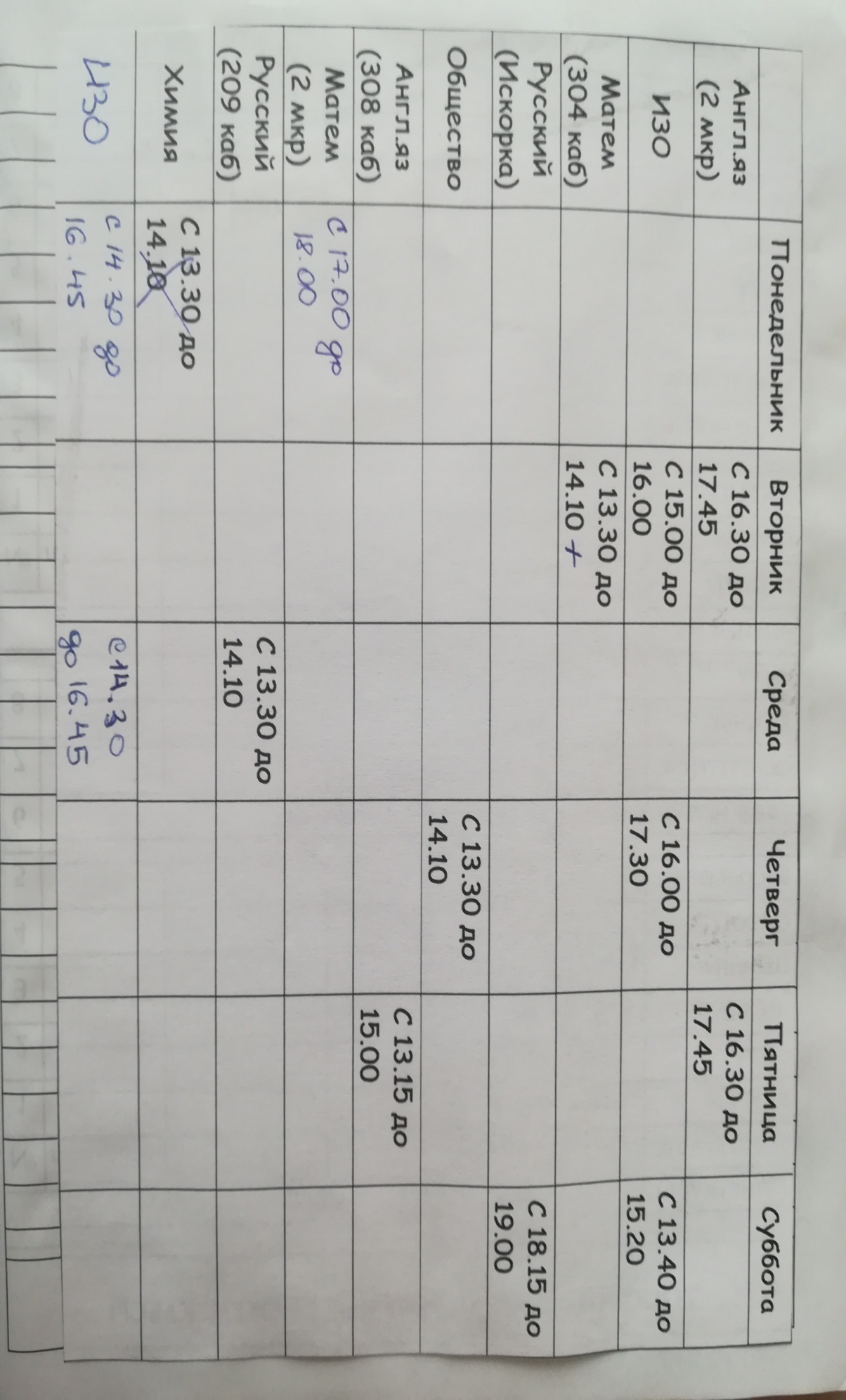 Расписание дополнительных занятий ( 9 класс)
Дополнительные занятия – факультативы, кружки, спецкурсы, дистанционные олимпиады и конкурсы
Самостоятельная работа с использованием интернет - ресурсов
Учебные занятия по общему для всех расписанию – уроки (традиционные, инновационные)
Просмотр учебных программ, фильмов
Предметные олимпиады, декады, фестивали
Формы работы по ИО маршрутам (траекториям)
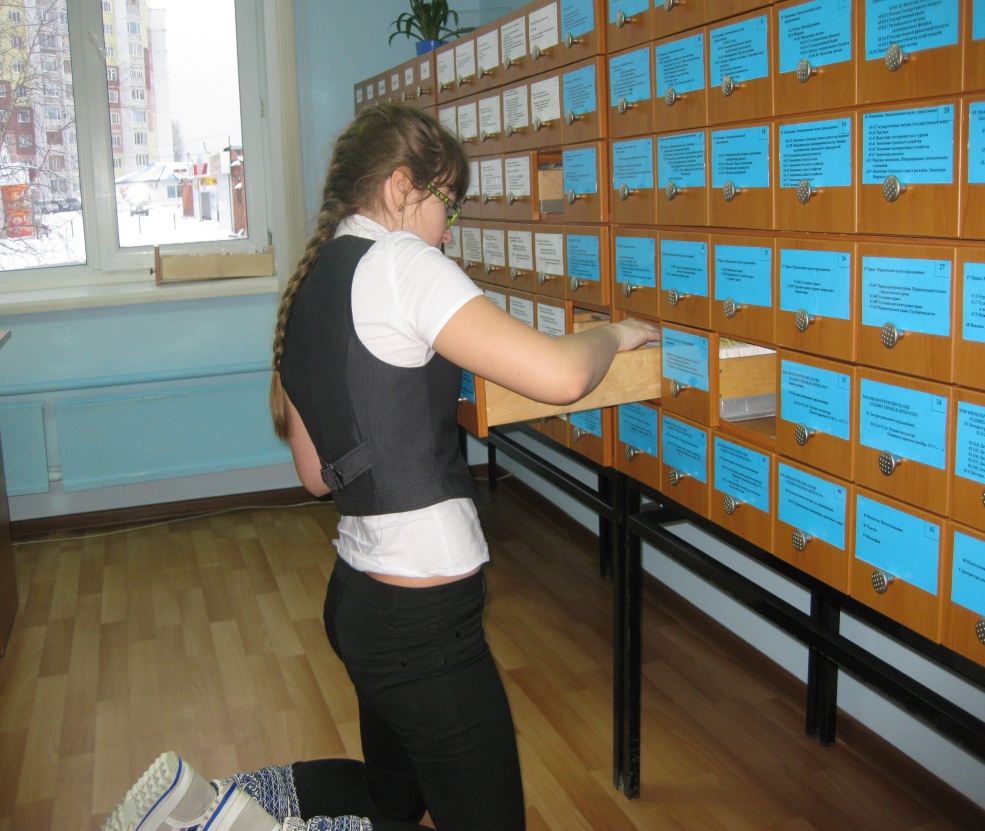 Проектная деятельность в рамках НПК под руководством педагога
Индивидуальные консультации  по углублению или расширению знаний
Индивидуальный образовательный маршрут Б. Т. М.
Предметные спецкурсы, факультативные курсы по выбору
Организация учебной исследовательской деятельности
Участие в деятельности школьного  научного общества
Использование в образовательном процессе технологии ИОП (индивидуальных образовательных программм)
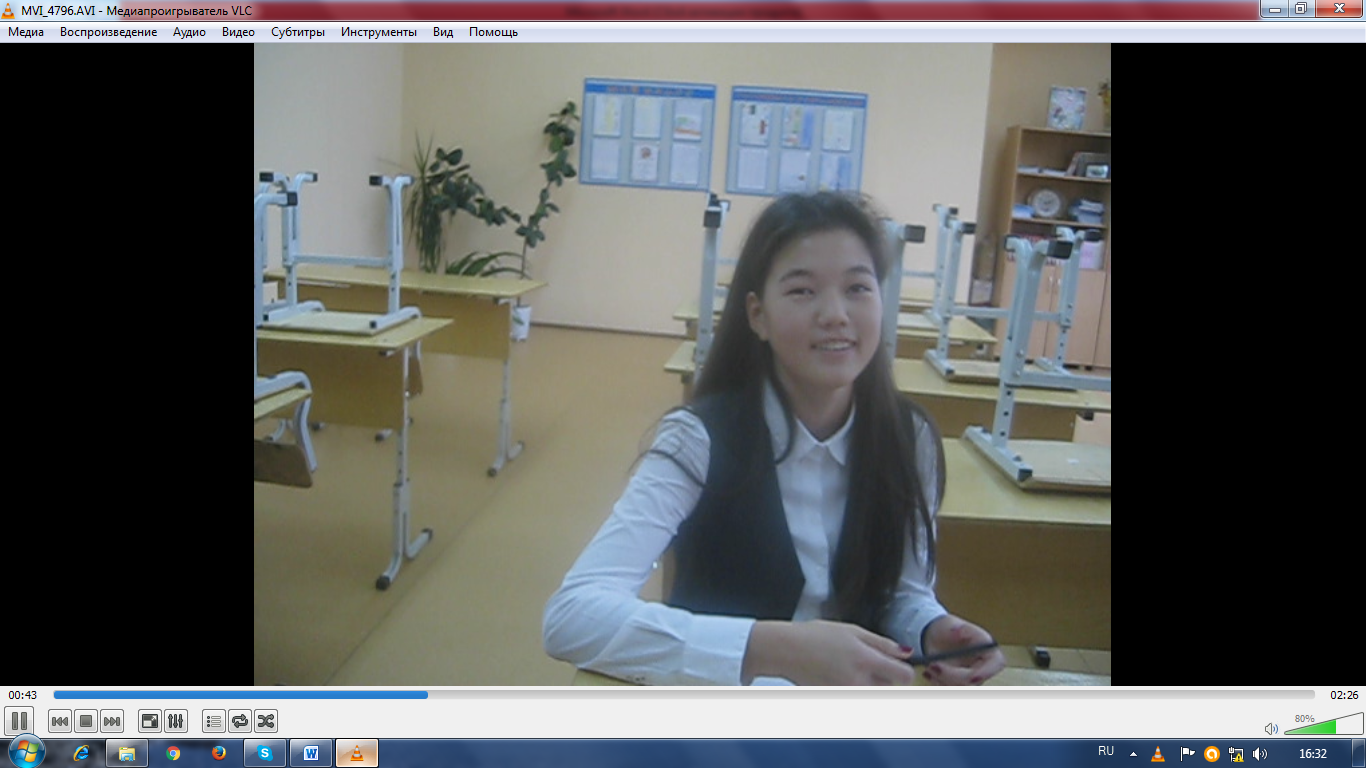 Привлечение к организации  внеклассной работы по предмету (конкурсы, нетрадиционные уроки, олимпиады и т.д.)
Индивидуальные консультации с наставником
Работа с психологом школы
Участие в предметных олимпиадах и конкурсах
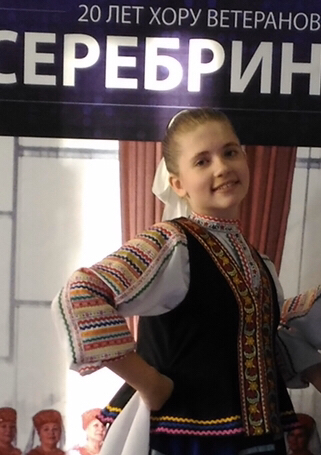 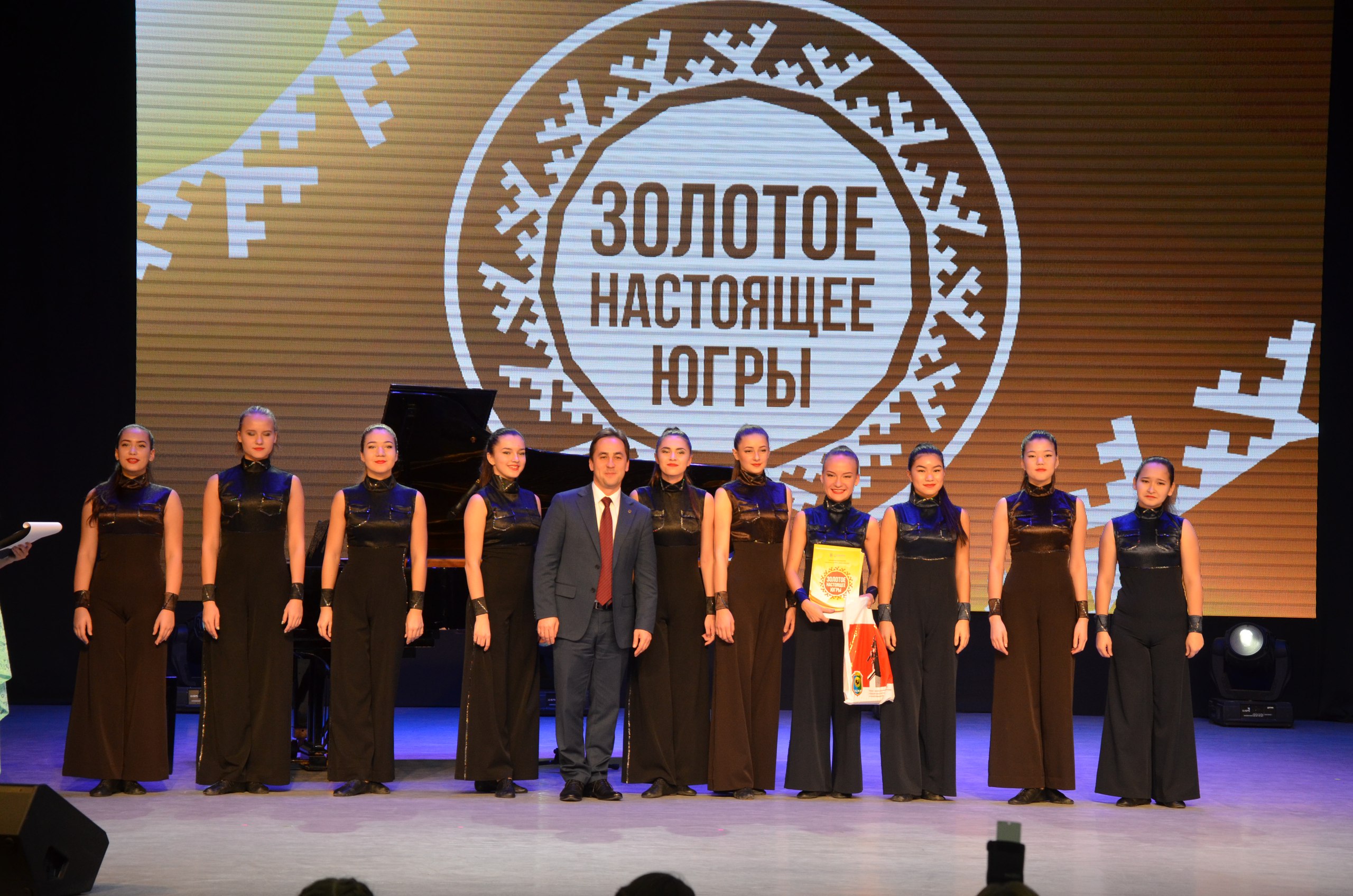 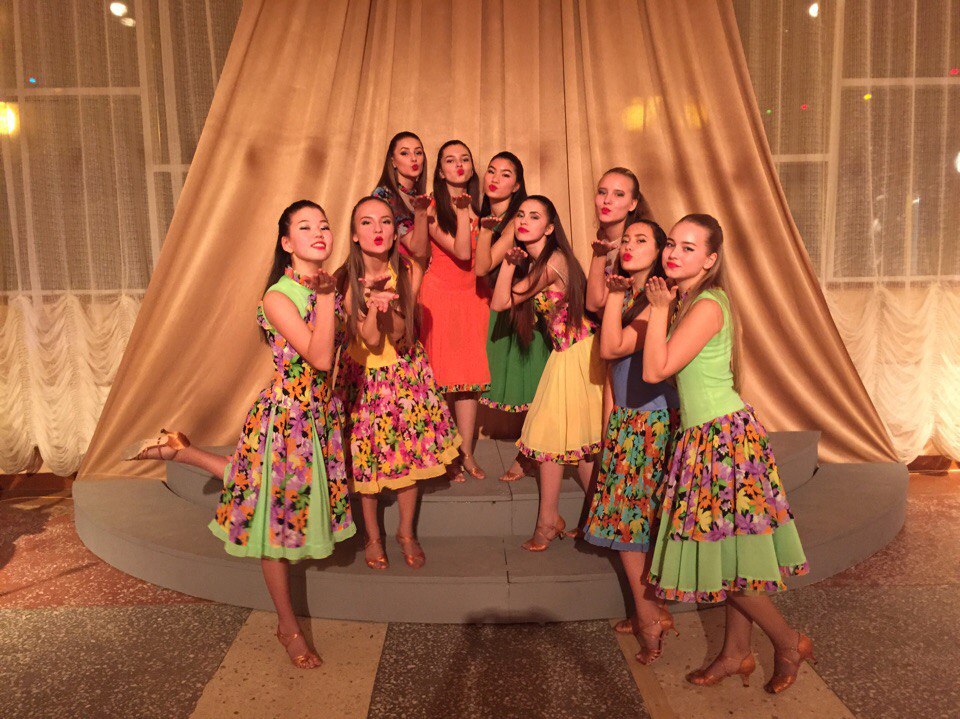 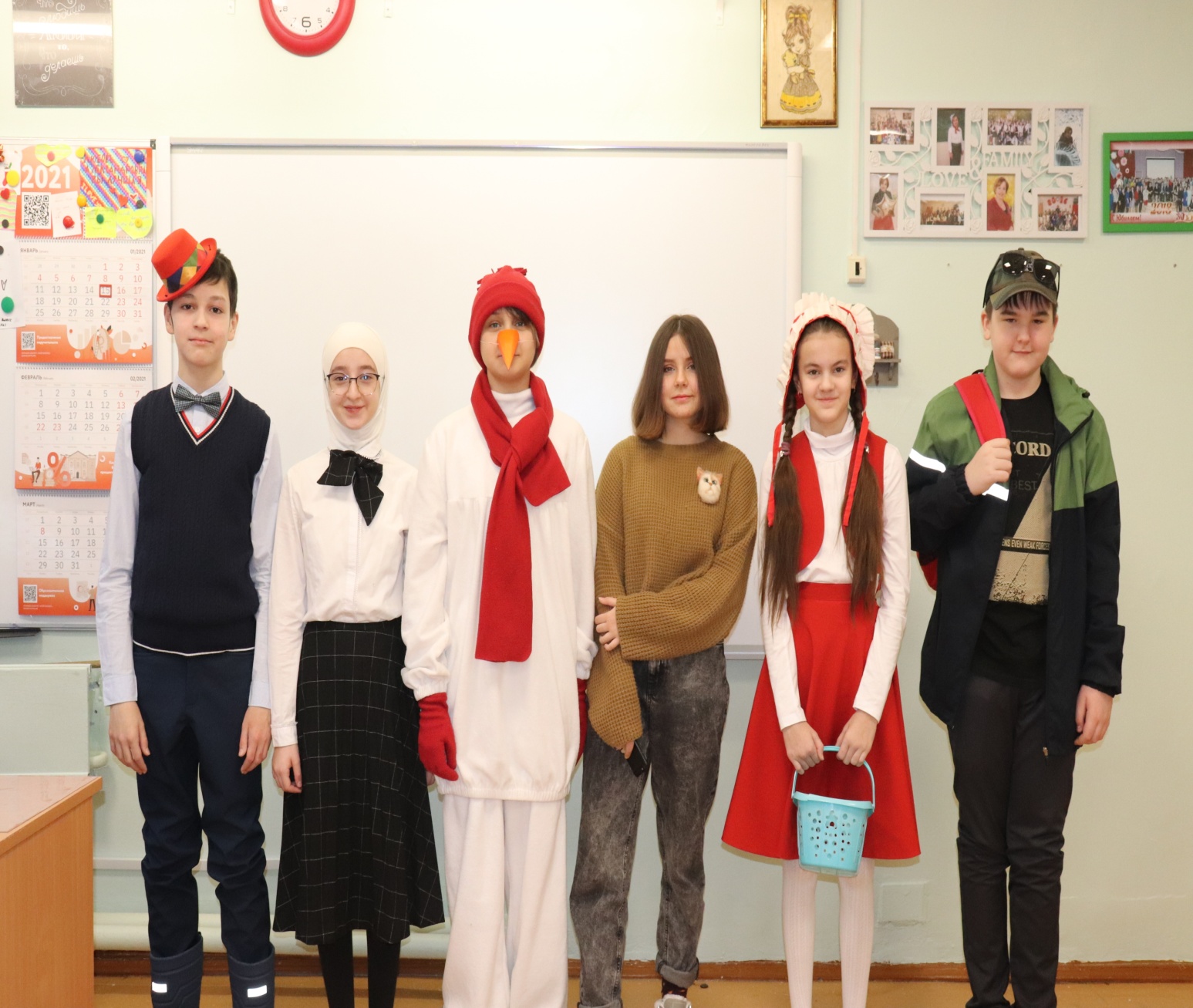 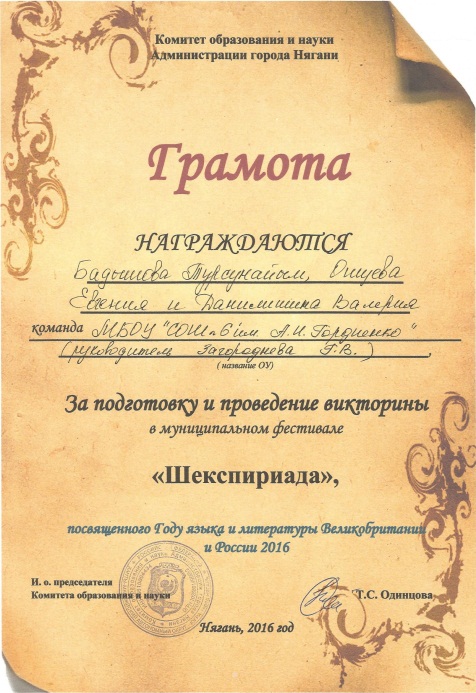 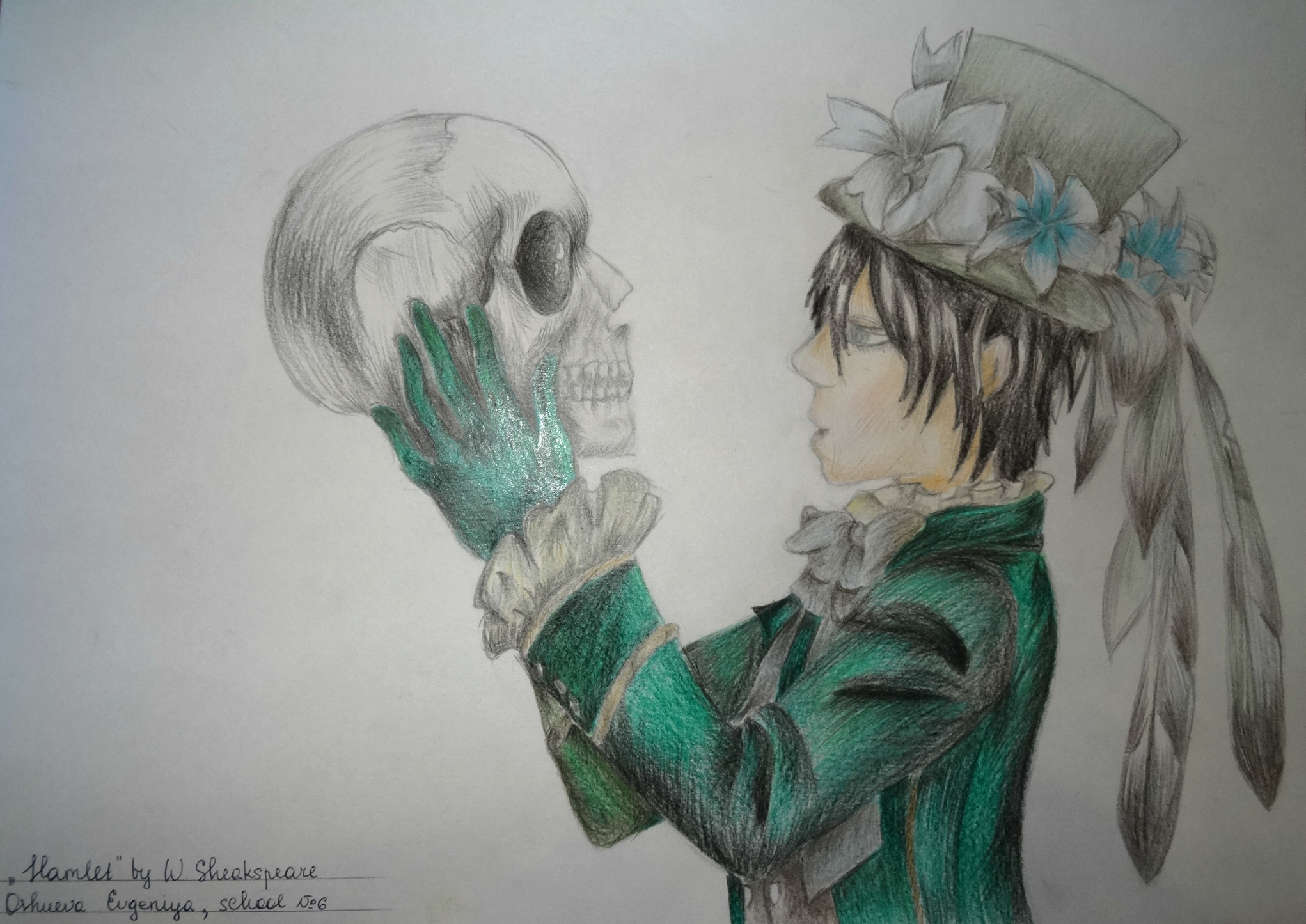 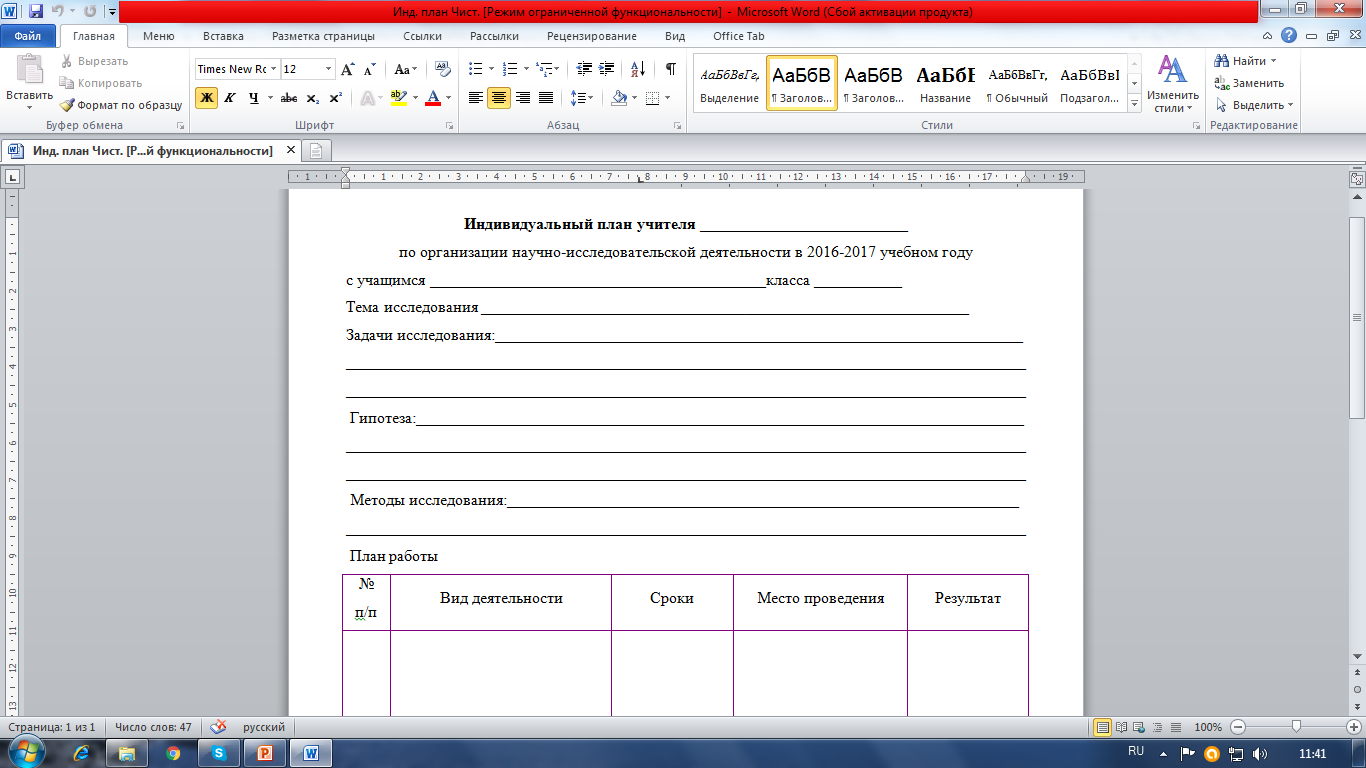 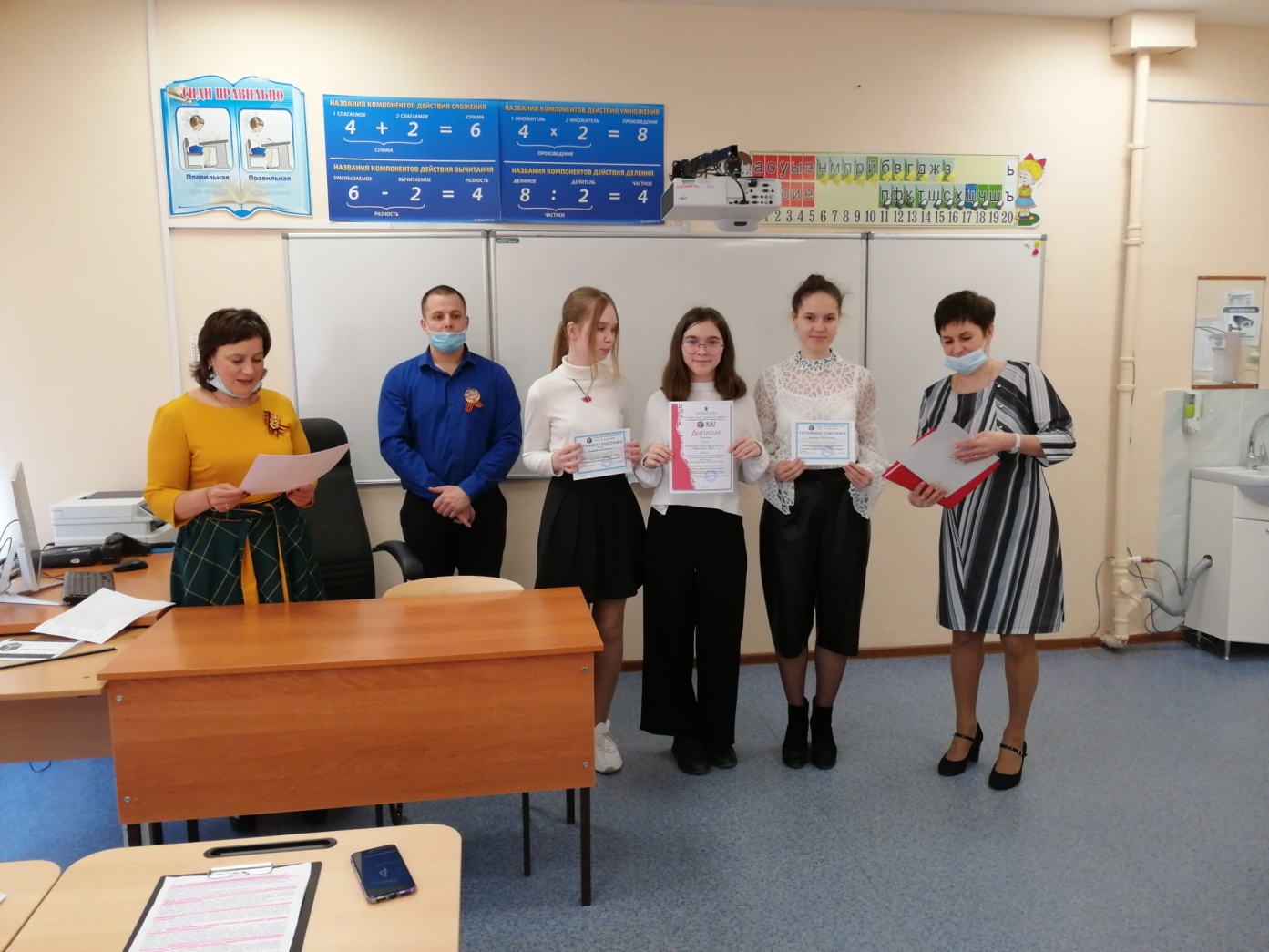 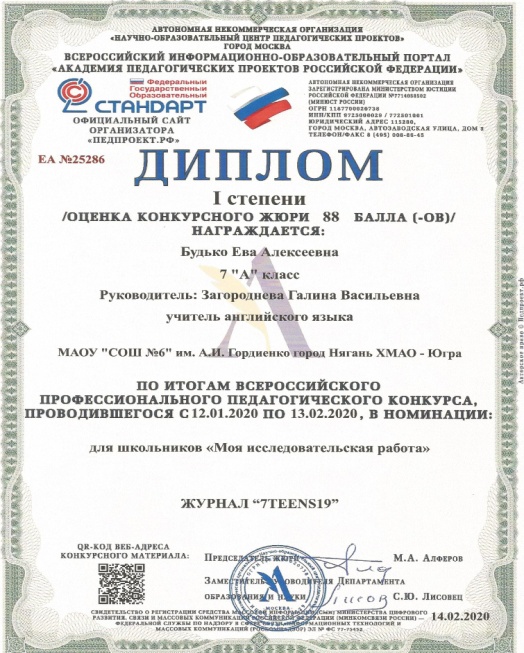 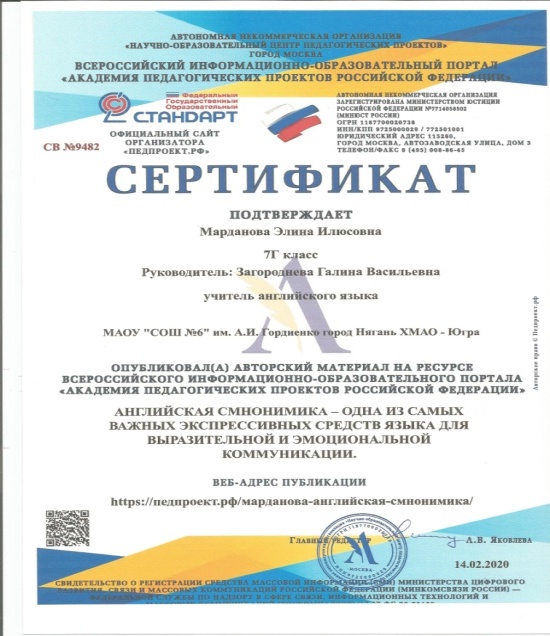 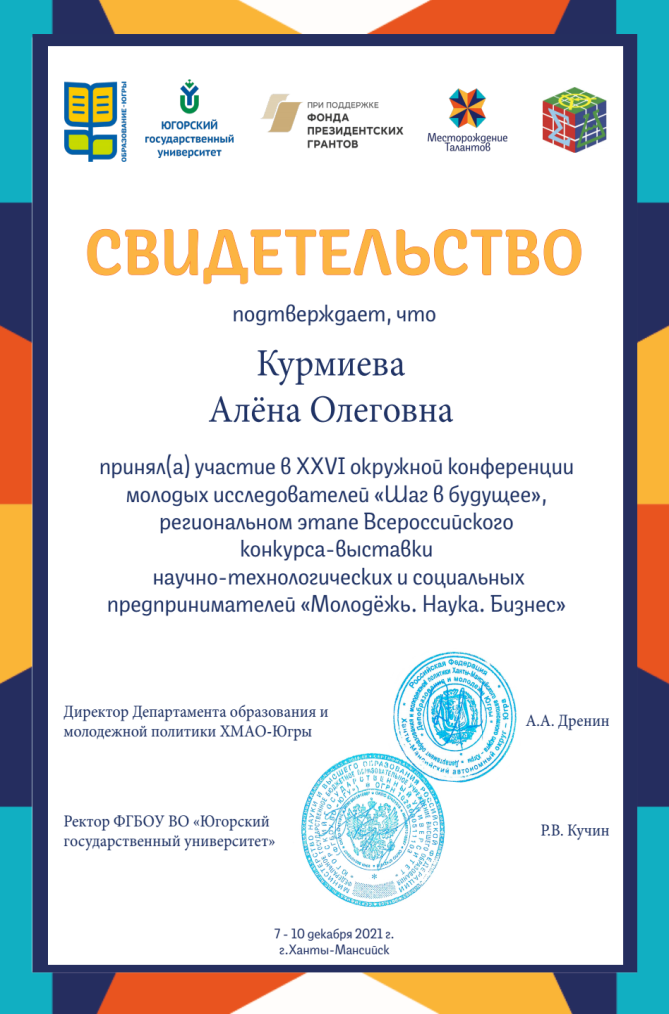 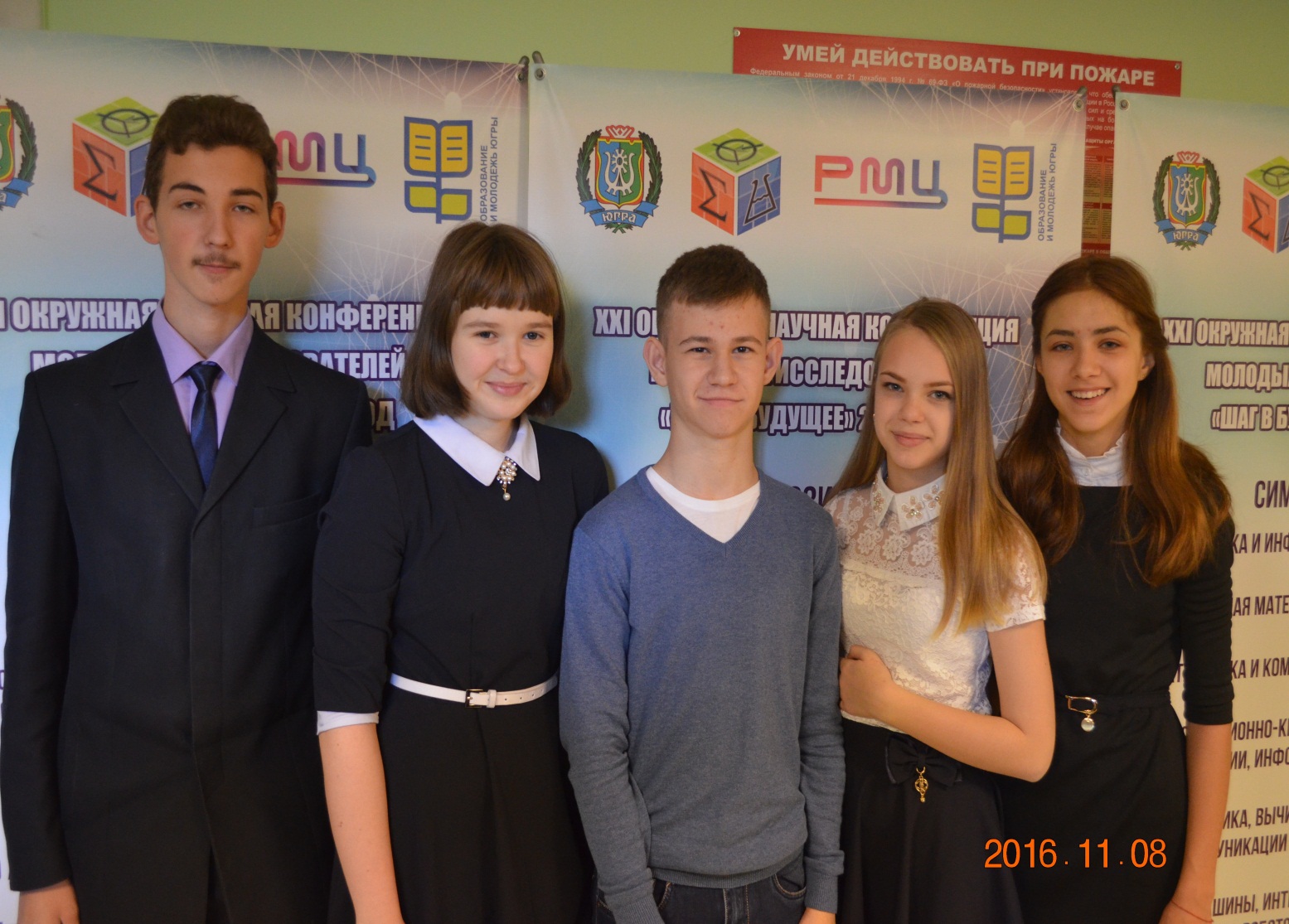 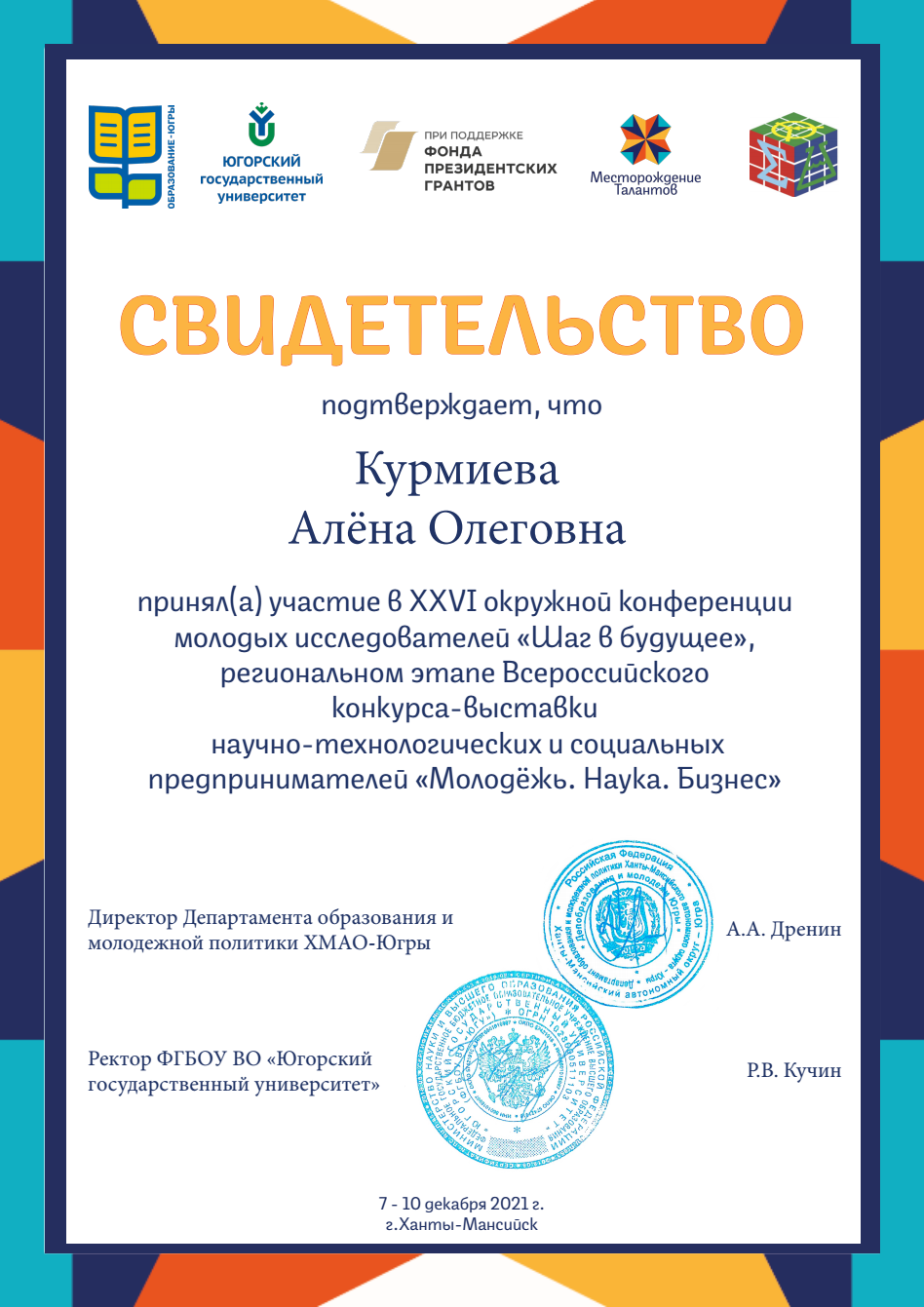 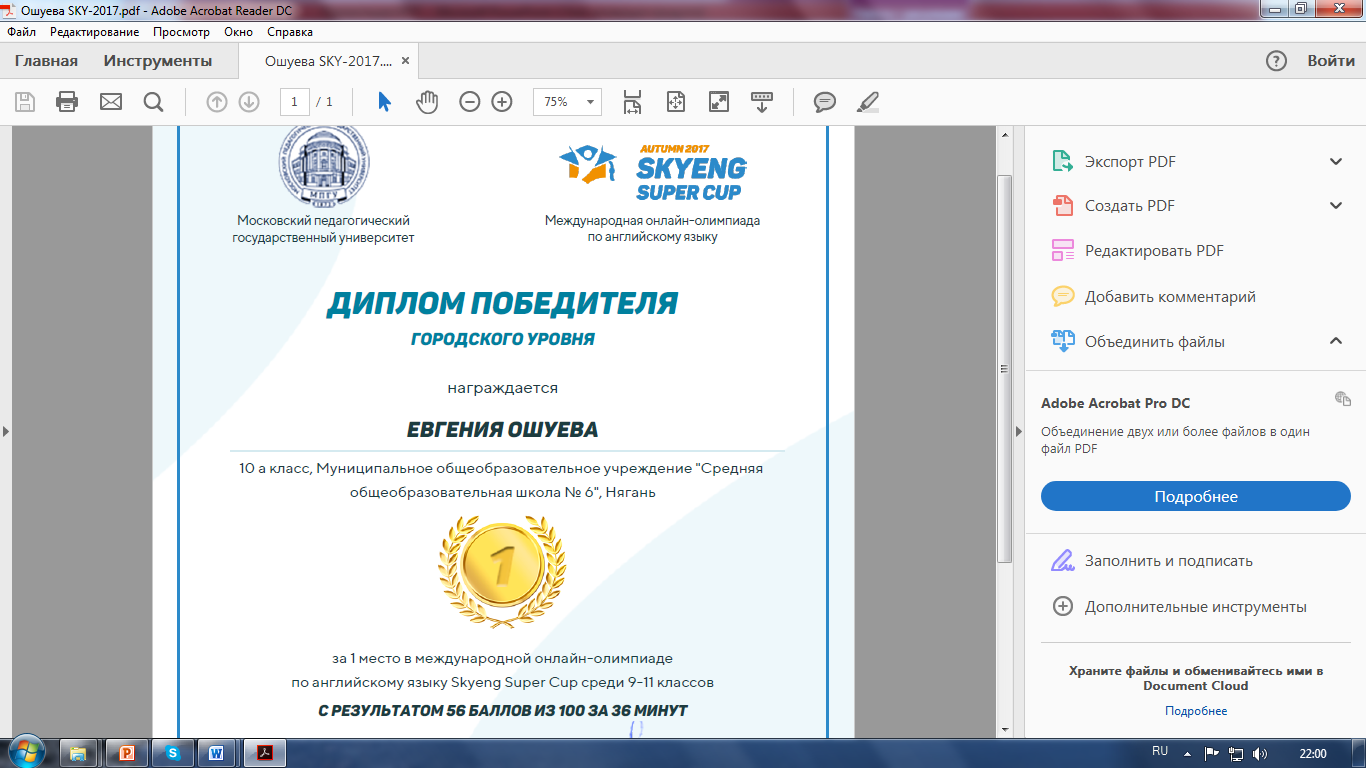 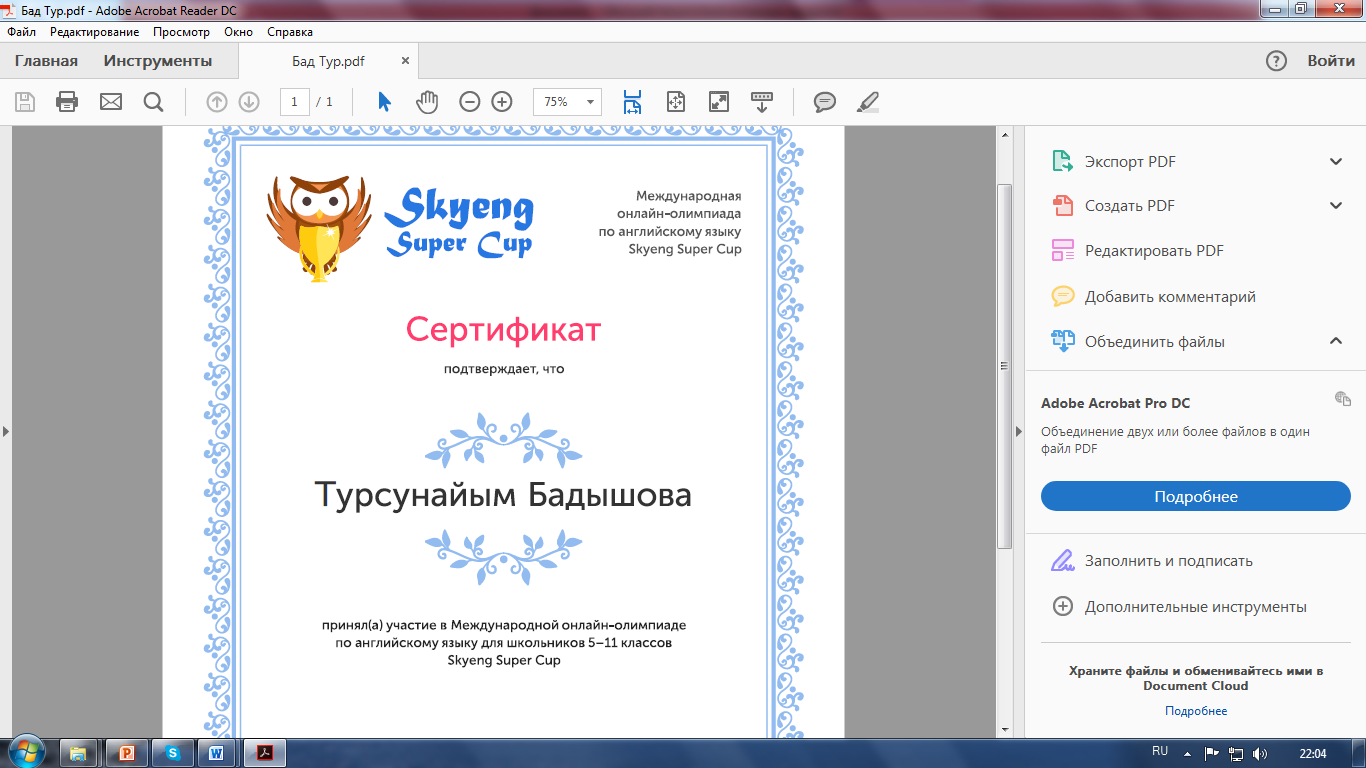 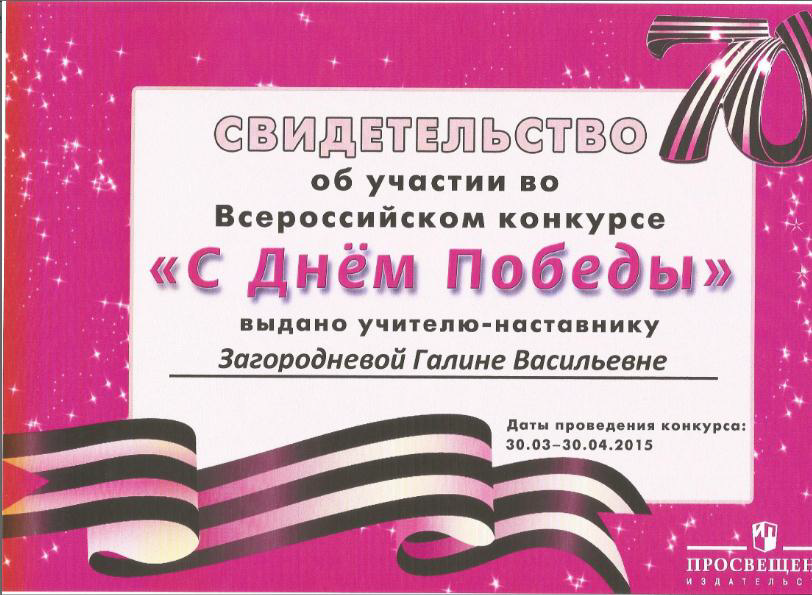 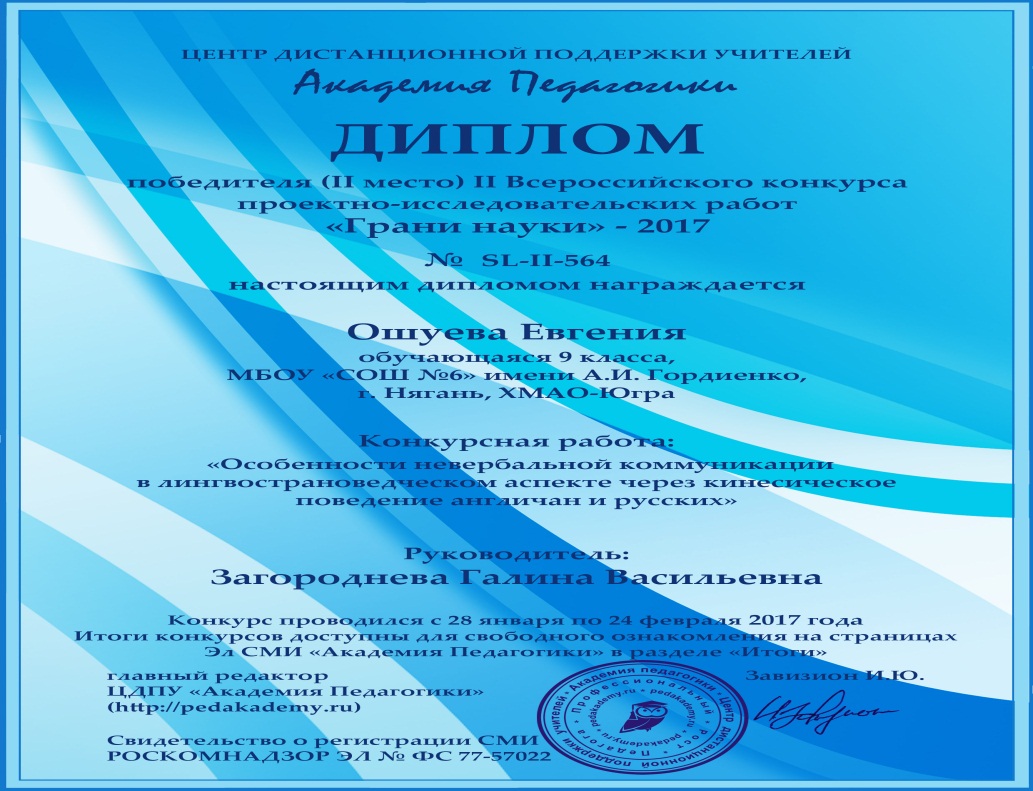 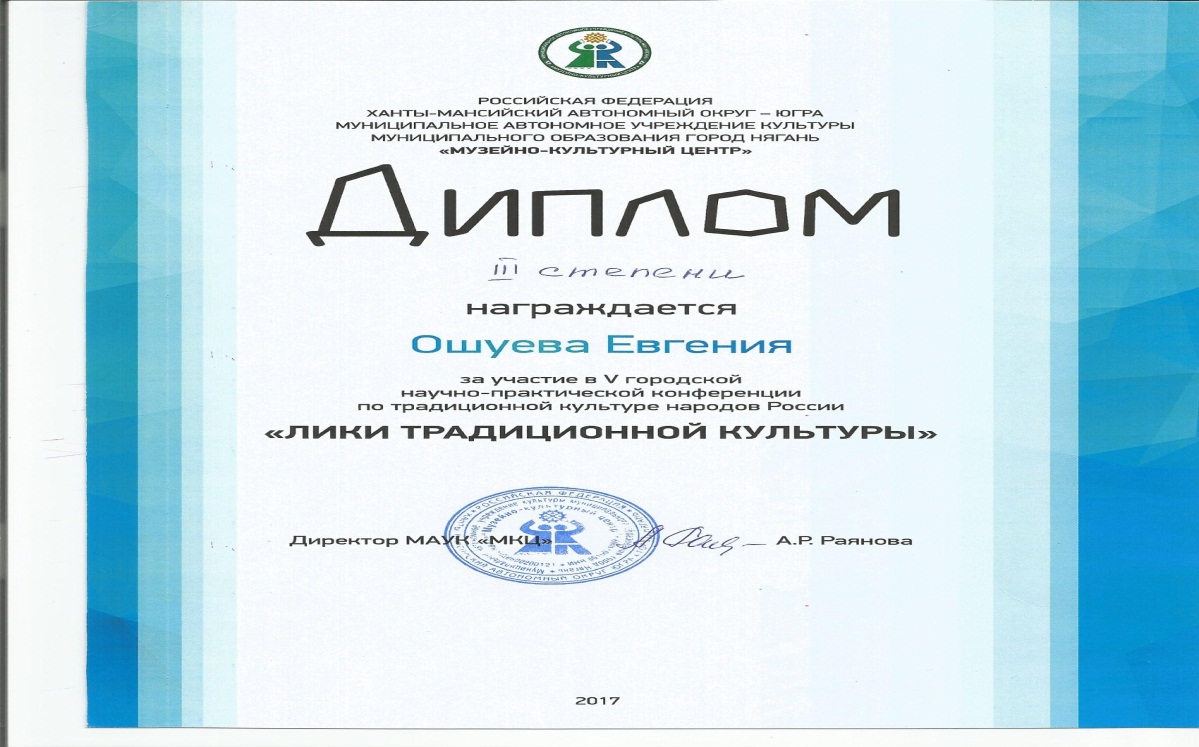 Построение образовательной траектории в подготовке к ЕГЭ и ОГЭ
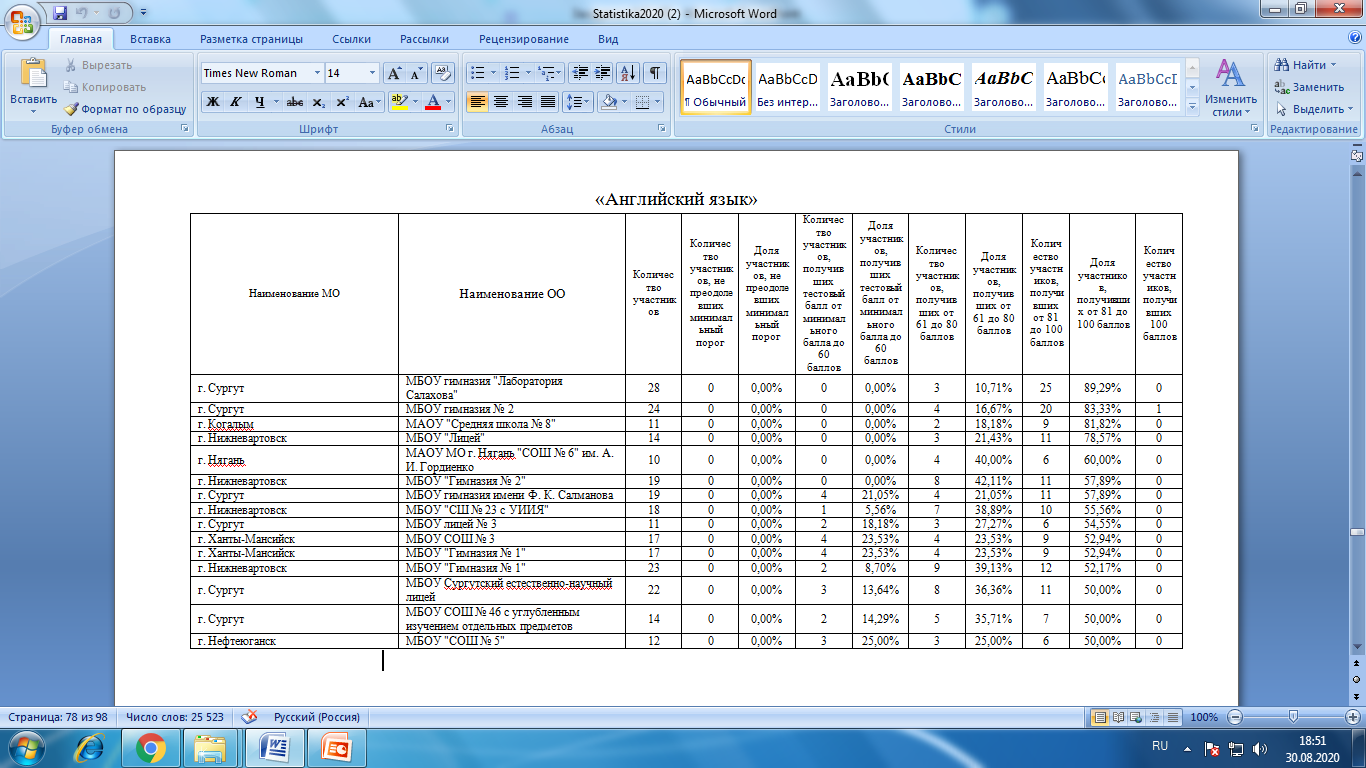 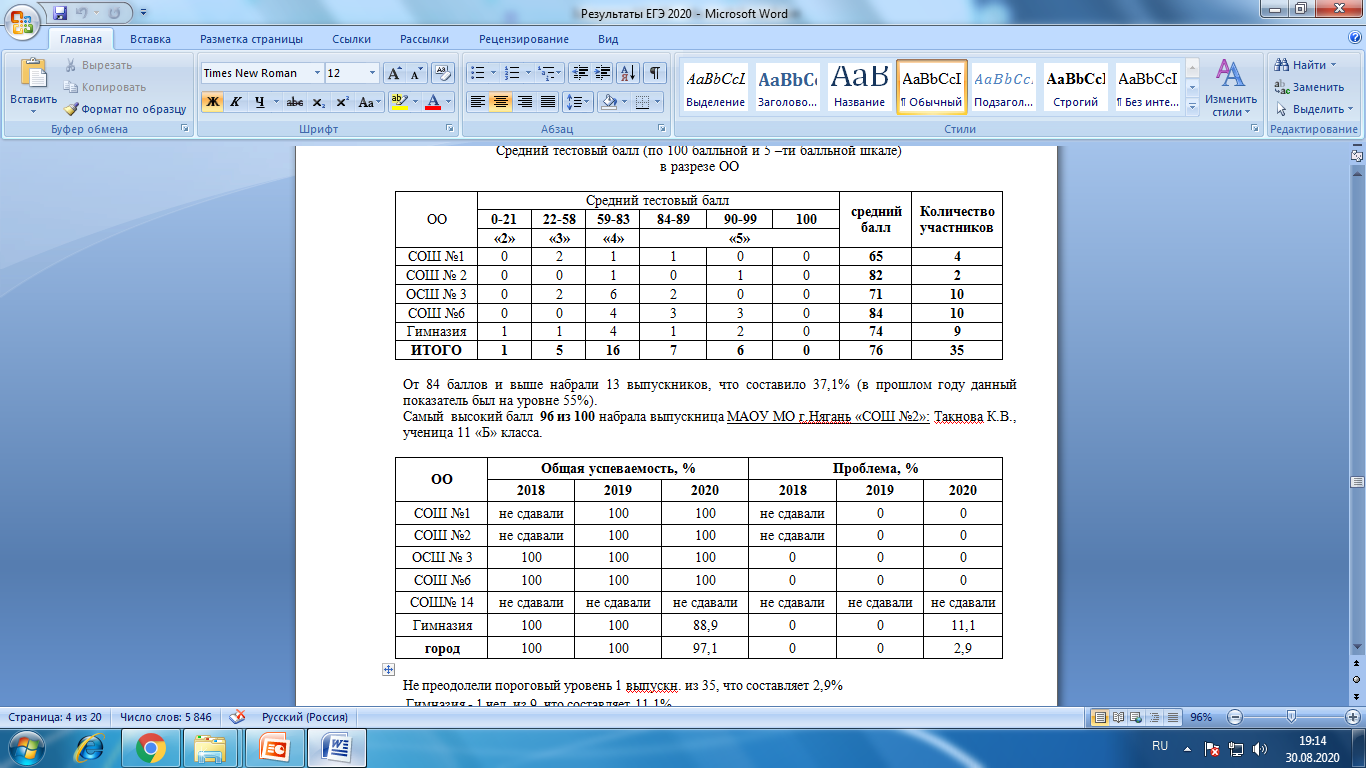 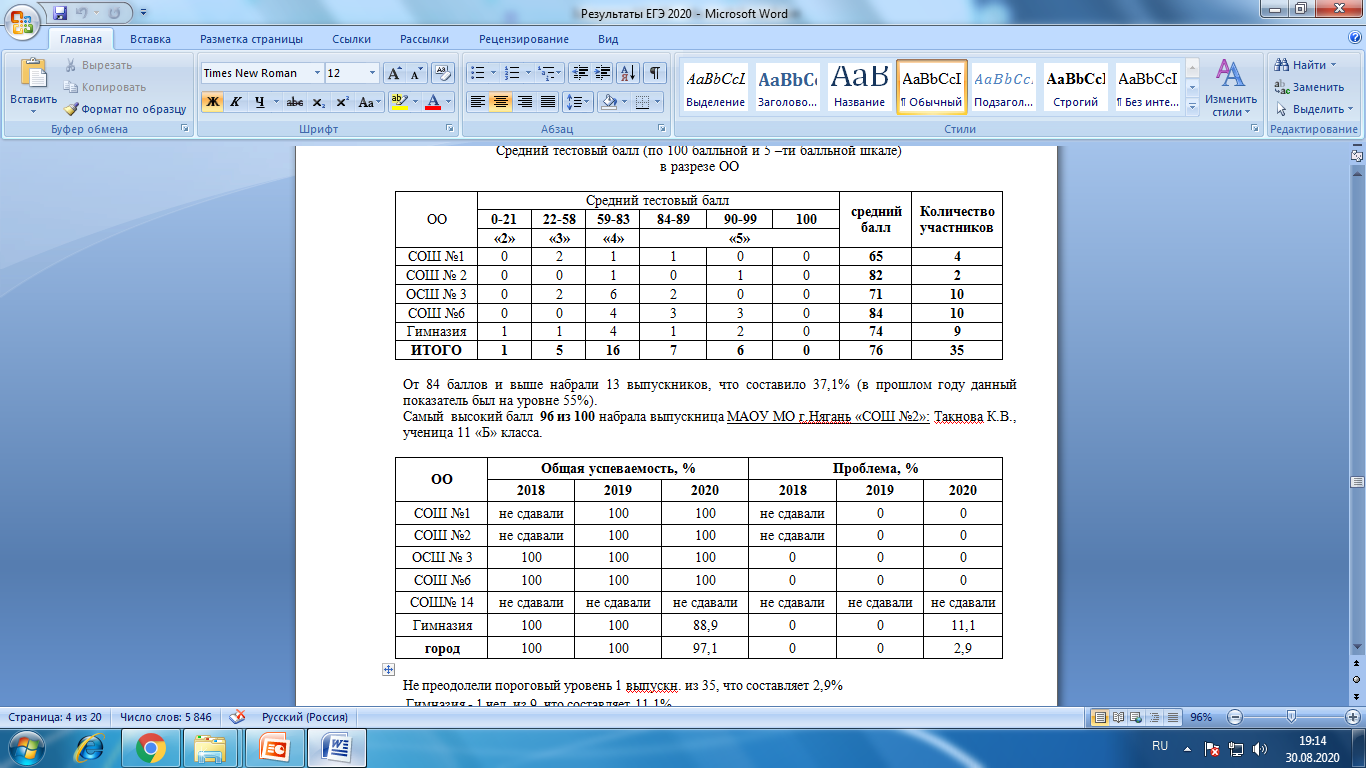 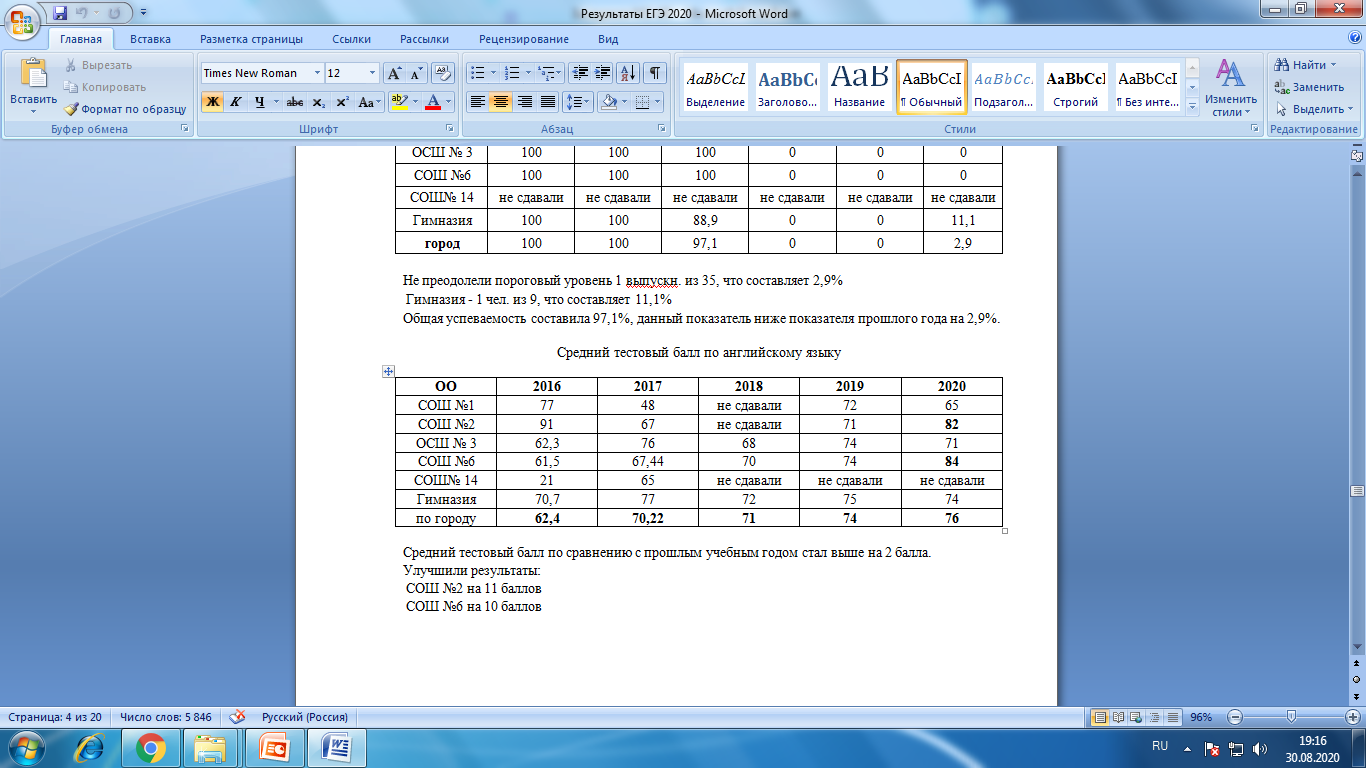 РЕЗУЛЬТАТЫ 5 класс
Т.
Е.
РЕЗУЛЬТАТЫ 6 класс
Е.
Турсунайым
РЕЗУЛЬТАТЫ  7 класс
РЕЗУЛЬТАТЫ  8 класса
Т.
Евгения
РЕЗУЛЬТАТЫ 9 класса
Т.
Евгения
РЕЗУЛЬТАТЫ 10 класс
Т.
Е.
Если ты не можешь быть сосной на вершине холма,Будь маленьким деревцем в долине, но только самым лучшим деревцем.Будь кустиком, если не можешь быть деревом.Будь травой у дороги и дай отдых усталому путнику,Если не можешь быть кустиком.        Если ты не можешь быть китом, будь самым красивым окунем в озере!        Все мы не можем быть капитанами, кто-то должен быть и матросом.        Для всех найдется работа на корабле жизни, только найди свое дело.        Работа может быть большой и малой.        Мы должны делать то, что неотложно.Если ты не можешь быть широкой дорогой, будь узенькой тропинкой.Если ты не можешь быть солнцем, будь звездой на небе.Только найди свое дело и старайся стать самым лучшим!Проявляй лучшее, что в тебе есть.
                                                                                                             
                                                                                                           Дуглас Мэллок
                                                                                                         (американский поэт)
«В одном месте присовокупилось,
 в другом – отсовокупилось»
                                                                       (М.В. Ломоносов)

В одной области этот человек способен на многое, но в другой он был никем.
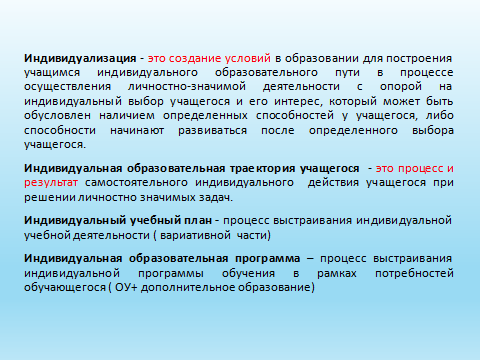